أجب عن الأسئلة التّالية في دفترك
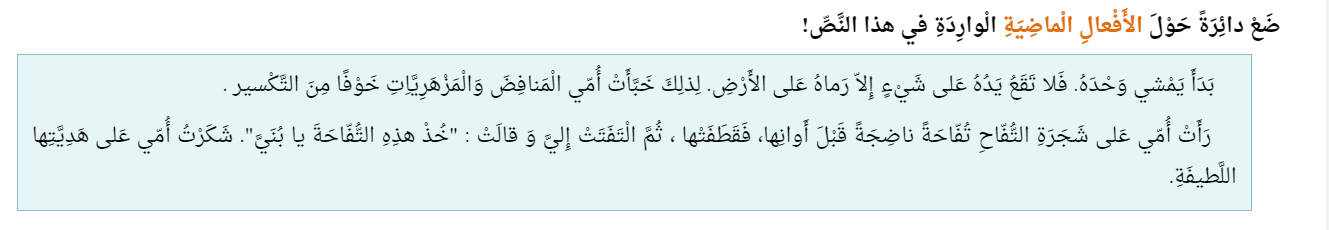 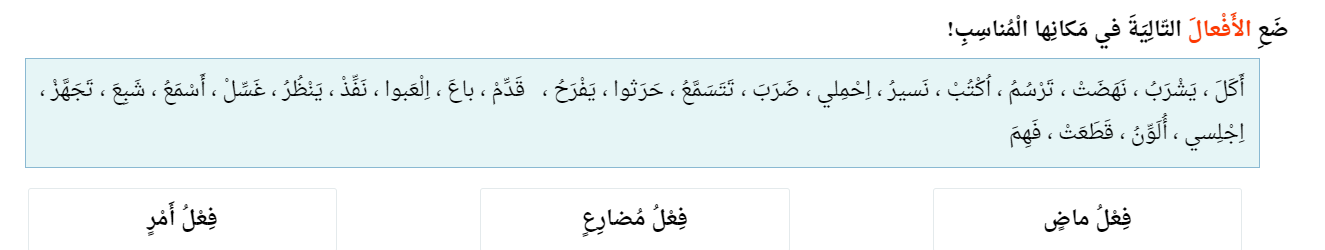 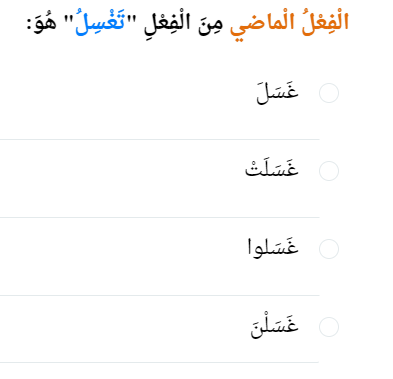 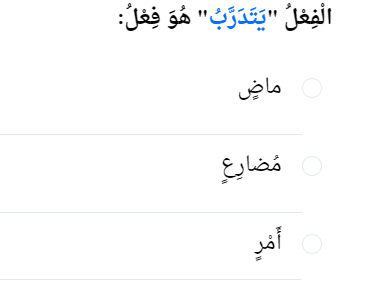 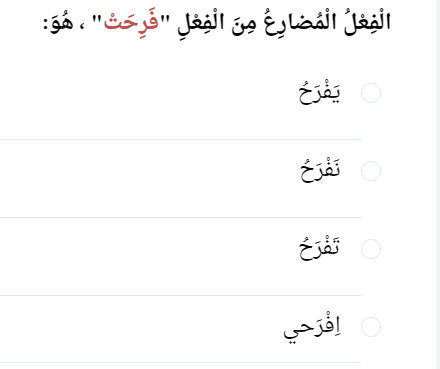 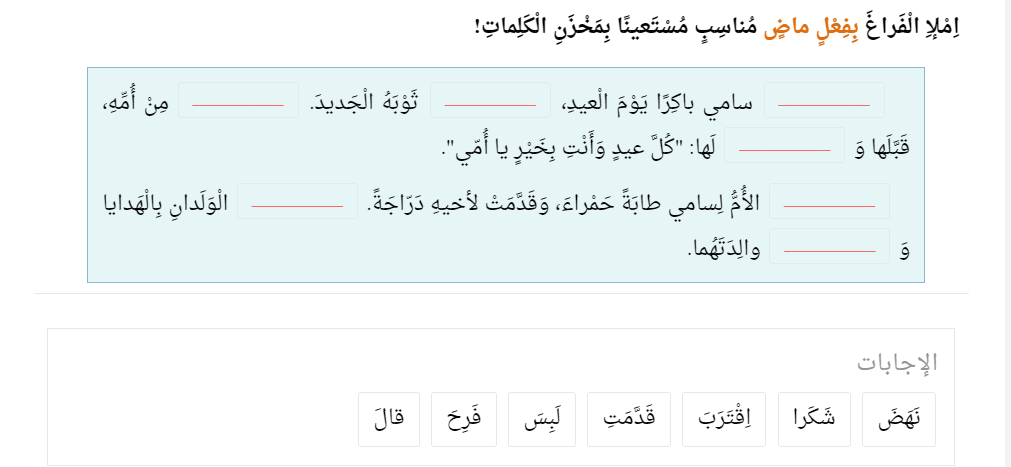